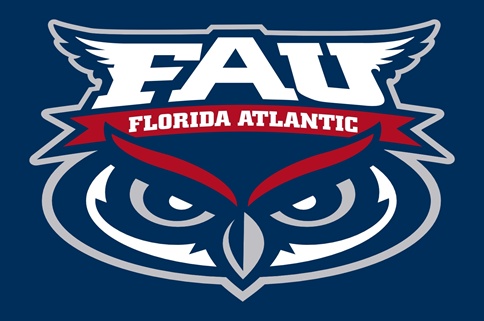 Florida Atlantic University

2017-18 Operating Budget
Year-end Report

November 13, 2018
Florida Atlantic University - as of June 30, 2018
2
November 13, 2018
Florida Atlantic University - as of June 30, 2018
3
November 13, 2018
Florida Atlantic University - as of June 30, 2018
4
November 13, 2018